HPCA 2023 – section 3B
Trans-FW: Short Circuiting Page Table Walk inMulti-GPU Systems via Remote Forwarding
Bingyao Li1, Jieming Yin2, Anup Holey3, Youtao Zhang1, Jun Yang1, Xulong Tang1
1University of Pittsburgh,   2Lehigh University, 3NVIDIA
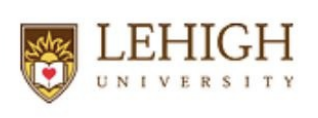 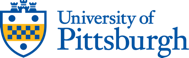 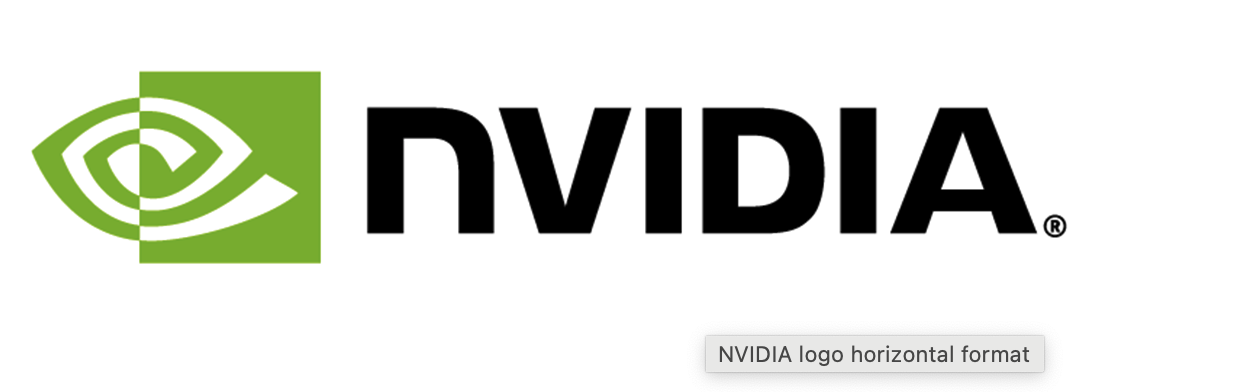 Why Multi-GPU Systems?
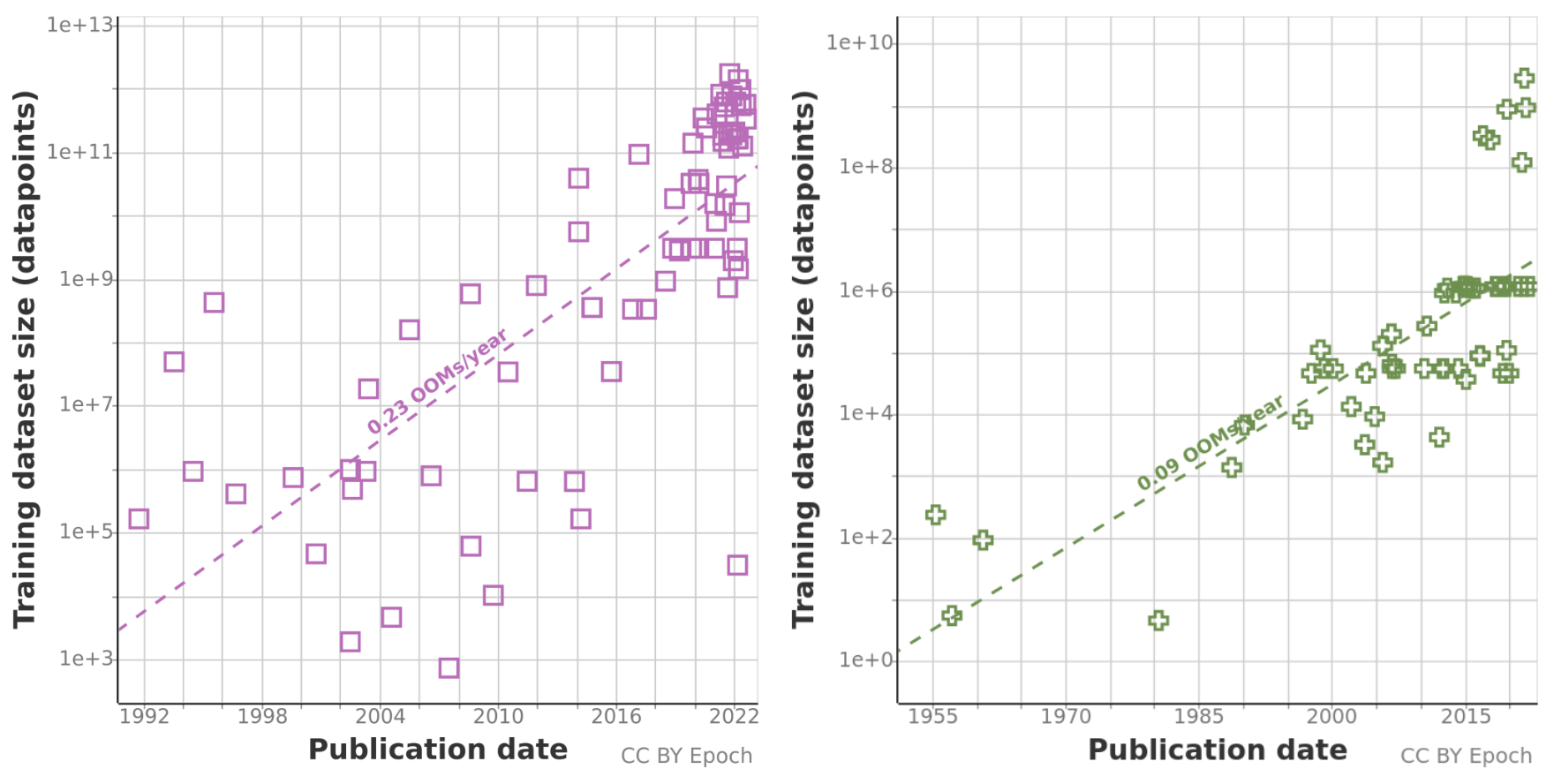 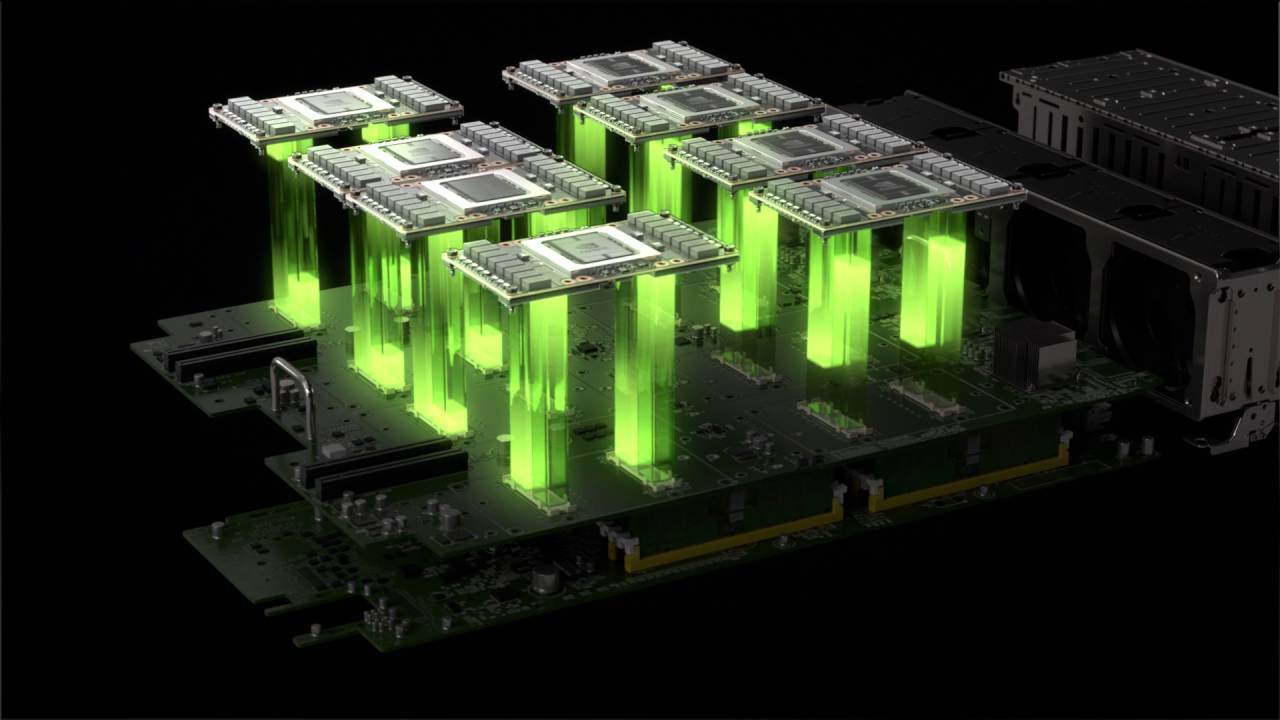 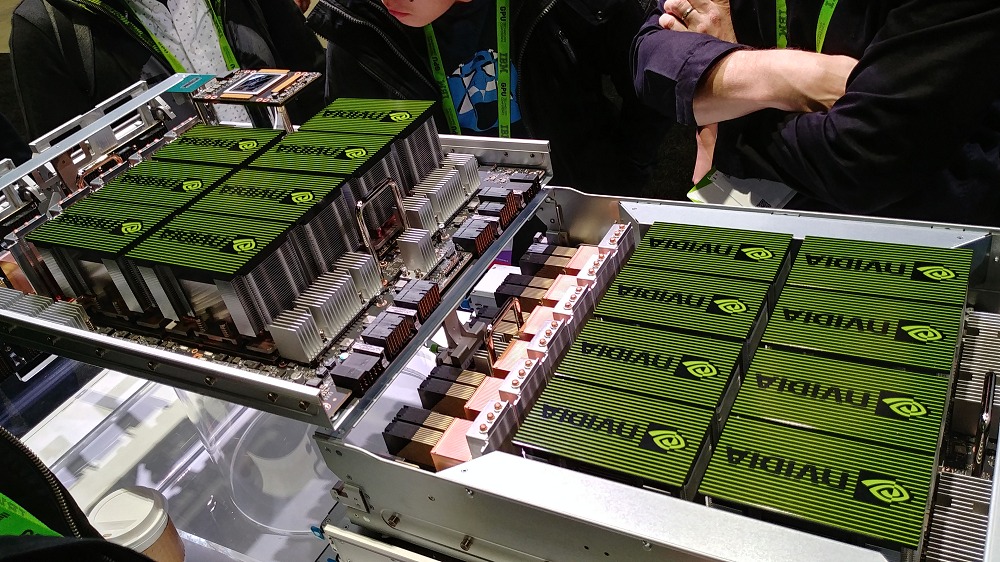 Multi-GPU is here  !    (NVIDIA DGX, Intel Xe)
Ever-growing application complexity and input dataset sizes
Single GPU is insufficient to satisfy performance demands
Multi-GPU systems enable further scaling
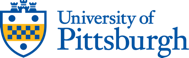 Multi-GPU Scalability
NUMA data access

Data transfer

Address translation

                 ……
x
2.4x
1.8x
x
x
x
x
x
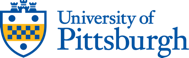 [1] https://developer.nvidia.com/blog/easy-multi-gpu-deep-learning-digits-2/
Multi-GPU Scalability
NUMA data access

Data transfer

Address translation
x
2.4x
1.8x
x
x
x
Before data access
On the critical path
x
x
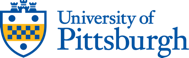 [1] https://developer.nvidia.com/blog/easy-multi-gpu-deep-learning-digits-2/
Address Translation Hampers Scalability
GPU1
GPU0
Driver handled local page fault
Compute Unit
Compute Unit
Compute Unit
Compute Unit
Host MMU handled local page fault
Device memory
L2 TLB
Device memory
L2 TLB
Waiting in the GMMU PW-queue
Memory access in the GMMU PT-walk
Handling local page fault
Host MMU approach
1
GMMU
GMMU
+
1
PW-queue
PW-queue
Address translation process 
latency penalties :
2
+
Page
table
Page
table
PW-cache
PW-cache
2
Host MMU
3
TLB
PT-walk
PT-walk
Local page fault
3
PW-cache
UVM driver (Software)
CPU
PT-walk
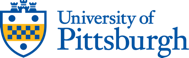 PW-queue
Performance Overhead for Address Translation
GPU
Local page fault latency
Compute Unit
Compute Unit
Address translation related – 50%
Device memory
L2 TLB
Host MMU PW-queue – 20%
Why such high local page faults 
handling overheads?
GMMU
PW-queue
Page
table
PW-cache
PT-walk
CPU
Host MMU
Handling local page faults causes significant overhead Accounts for 86.1% of the L2 TLB miss latency
PW-queue
TLB
PT-walk
PW-cache
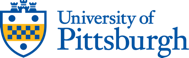 Page Sharing Characterization
Observation:
Observation:
Significant pages shared by multiple GPUs

Page migration -> local page faults
Address translation sharing
Local PW-cache misses and page faults can
be resolved by other GPUs
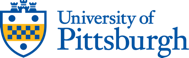 Insights
The current address translation process is not efficient due to substantial local page faults. 

Significant local page faults make the GMMU page table walk unnecessary.

It is beneficial to mitigate host MMU contention by employing the remote GPU to serve the translation requests.
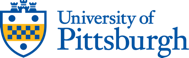 Trans-FW     (Translation Forwarding)
Request
GPU L2 TLB miss
Pending 
Request Table
Remote 
GMMU1
GMMU0
Short circuiting in GMMU
Short circuiting in host MMU
Host MMU
Forwarding Table
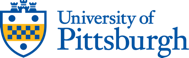 Short Circuiting in GMMU
GPU
Short circuit the translation in GMMUs by eagerly sending the request to the host MMU upon an L2 TLB miss.
Compute Unit
Compute Unit
Device memory
L2 TLB
GMMU
PW-queue
Allow the potential local page faults to be served early by the host MMU.
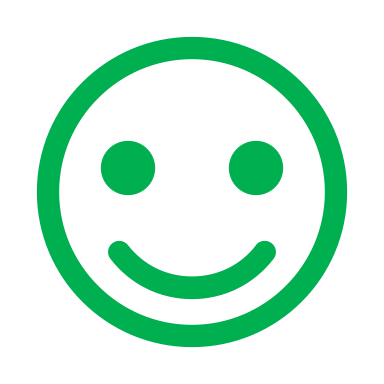 Page
table
PW-cache
PT-walk
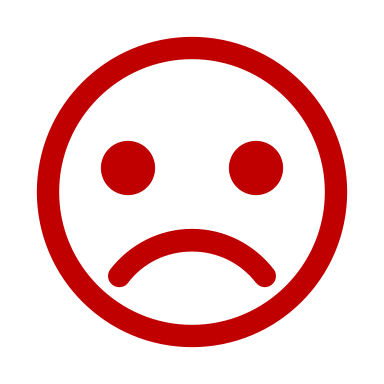 An excessive number of requests being sent to the host MMU.
CPU
Host MMU
PW-queue
TLB
PT-walk
PW-cache
unnecessary
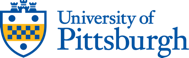 Short Circuiting in GMMU
GPU
Pending Request Table (PRT) :
Compute Unit
Compute Unit
tracks the translations of all pages that reside in the GPU’s local memory.
Device memory
L2 TLB
GMMU
PRT
PRT
Employ a Cuckoo filter
PW-queue
key
VPN forms fingerprint
Page
table
PW-cache
bucket
PT-walk
h1(key)
If hits PRT, performs local PT-walk.
Cuckoo hash
CPU
h2(key)
Host MMU
If misses PRT, bypass GMMU, early forwarded to the host MMU without a GMMU PT-walk.
finger
print
PW-queue
TLB
……
compare
PT-walk
PW-cache
True/False
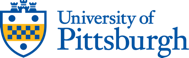 Short Circuiting in Host MMU
GPU0
GPU1
Short circuit the translation in host MMU by sending translation requests to remote GPUs.
Compute Unit
Compute Unit
Compute Unit
Compute Unit
Device memory
L2 TLB
Device memory
L2 TLB
GMMU
GMMU
PRT
PRT
Avoid the contention and potential overheads in host MMU.
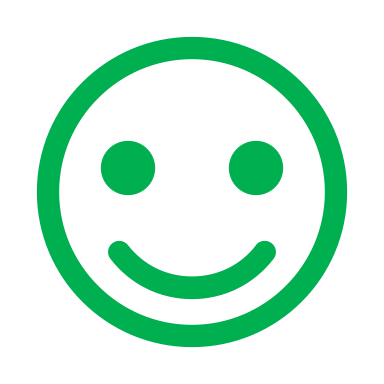 PW-queue
PW-queue
Page
table
Page
table
PW-cache
PW-cache
PT-walk
PT-walk
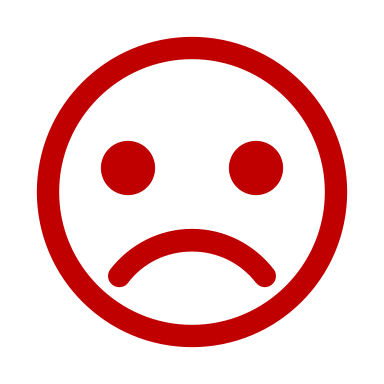 The location of valid page can only be obtained after host MMU page table walk.
CPU
Host MMU
PW-queue
PT-walk
PW-cache
TLB
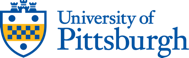 Short Circuiting in Host MMU
Forwarding Table (FT) :
GPU0
GPU1
Compute Unit
Compute Unit
Compute Unit
Compute Unit
tracks which GPU has the valid page.
Device memory
L2 TLB
Device memory
L2 TLB
Employ the same Cuckoo filter
GMMU
GMMU
PRT
PRT
VPN + GPUid forms fingerprint
PW-queue
PW-queue
Page
table
Page
table
PW-cache
PW-cache
PT-walk
PT-walk
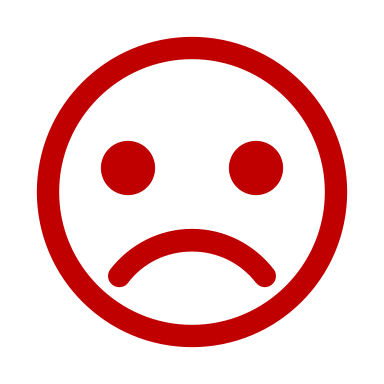 Accessing remote page tables may take longer than accessing the host page table due to network congestion and remote PT-walk contention.
CPU
Host MMU
Forwarding Table
PW-queue
PT-walk
PW-cache
TLB
When to forward ?
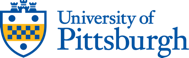 Short Circuiting in Host MMU
GPU0
GPU1
When to forward :
Compute Unit
Compute Unit
Compute Unit
Compute Unit
Device memory
L2 TLB
Device memory
L2 TLB
GMMU
GMMU
PRT
PRT
PW-queue
PW-queue
Page
table
Page
table
PW-cache
PW-cache
PT-walk
PT-walk
CPU
Host MMU
Forwarding Table
PW-queue
PT-walk
PW-cache
TLB
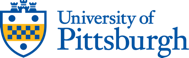 Short Circuiting in Host MMU
GPU0
GPU1
When to forward :
Compute Unit
Compute Unit
Compute Unit
Compute Unit
If the number of queued requests less than forwarding threshold, only rely on the host MMU to perform PT-walk.
Device memory
L2 TLB
Device memory
L2 TLB
GMMU
GMMU
PRT
PRT
PW-queue
PW-queue
Page
table
Page
table
PW-cache
PW-cache
PT-walk
PT-walk
CPU
Host MMU
Forwarding Table
PW-queue
PT-walk
PW-cache
TLB
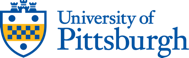 Short Circuiting in Host MMU
GPU0
GPU1
When to forward :
Compute Unit
Compute Unit
Compute Unit
Compute Unit
If the number of queued requests less than forwarding threshold, only rely on the host MMU to perform PT-walk.

If exceeds forwarding threshold, also forwarded to a remote GPU according to the FT.
Device memory
L2 TLB
Device memory
L2 TLB
GMMU
GMMU
PRT
PRT
PW-queue
PW-queue
Page
table
Page
table
PW-cache
PW-cache
PT-walk
PT-walk
CPU
Host MMU
Forwarding Table
PW-queue
PT-walk
PW-cache
TLB
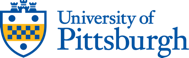 Short Circuiting in Host MMU
succeed
GPU0
GPU1
When to forward :
Compute Unit
Compute Unit
Compute Unit
Compute Unit
If the number of queued requests less than forwarding threshold, only rely on the host MMU to perform PT-walk.

If exceeds forwarding threshold, also forwarded to a remote GPU according to the FT.

If the remote lookup succeeds but the request still waits in the host PW-queue, the request is removed from the PW-queue.
Device memory
L2 TLB
Device memory
L2 TLB
GMMU
GMMU
PRT
PRT
PW-queue
PW-queue
Page
table
Page
table
PW-cache
PW-cache
PT-walk
PT-walk
CPU
Host MMU
Forwarding Table
PW-queue
PT-walk
PW-cache
TLB
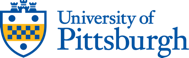 Methodology
Simulator:   MGPUSim [ISCA 19’]

Workloads:   10 applications from Hetero-Mark, AMDAPPSDK , SHOC, and DNN Mark benchmark suites.

Hardware setup:
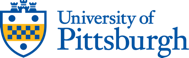 Evaluation
Trans-FW achieves an average of 53.8% performance improvement.
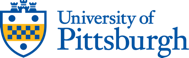 Evaluation
The reduced percentage of each latency component.
40%
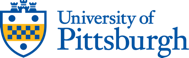 More Results in the Paper
Sensitivity to forwarding threshold, number of GPUs, PT-walk threads, host-MMU configuration …

Sensitivity to remote access latency

Compared with page replication, remote mapping, large page

Compared with state-of-the-art PW-cache prefetching, TLB optimization
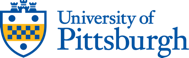 Summary
Problem: Address translation overheads in multi-GPU systems under unified virtual memory.
Three latency penalties in address translation process
Key idea: address translation sharing and forwarding
Trans-FW:
Short circuit in GMMU reduces unnecessary page table walks
Short circuit in host MMU mitigates contention in host MMU
PRT & FT with minimal hardware overhead
Improves performance by 53.8% on average.
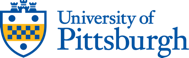 Thanks! Q&A
Trans-FW: Short Circuiting Page Table Walk inMulti-GPU Systems via Remote Forwarding
Bingyao Li1, Jieming Yin2, Anup Holey3, Youtao Zhang1, Jun Yang1, Xulong Tang1
1University of Pittsburgh,   2Lehigh University, 3NVIDIA
Email: bil35@pitt.edu
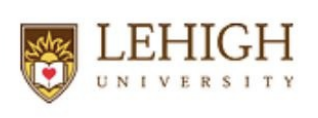 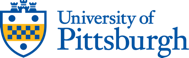 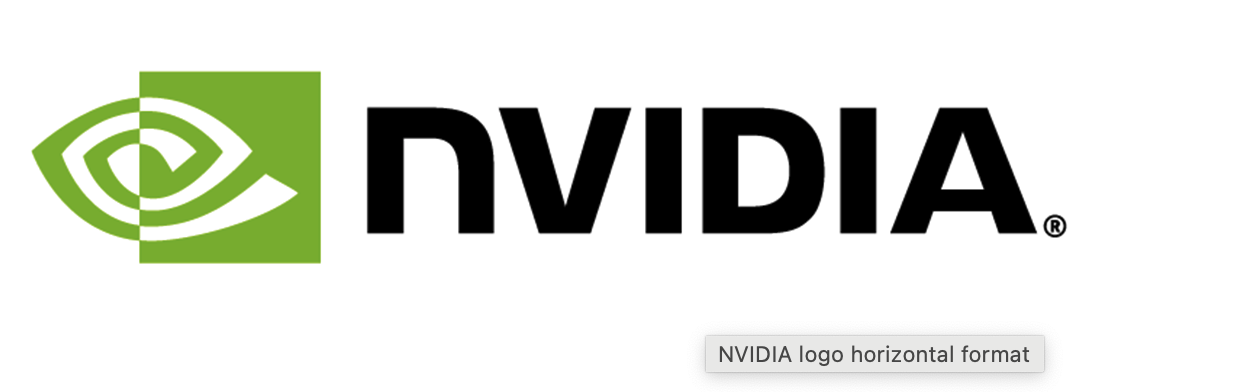 Backup slides
Driver Handled VS. Host MMU Handled Page Fault
x

x

x

x

x
~ 4.5x
Address translation overheads: driver 4.5x higher than host MMU

Increasing gap between driver approach and host MMU approach
Host MMU approach
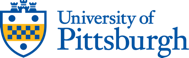 Evaluation
Percentage of replicated PT-walk to all host MMU PT-walk.
65% of those replicated requests (i.e., 22.6%) in host MMU are eliminated.

 Short-circuiting the local GMMU reduces 49.6% of the total GMMU PT-walk memory accesses.
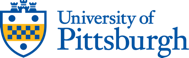